CONFERENCE ON NEW TECHNIQUES AND TECHNOLOGIES FOR STATISTICS
9 March 2021 - 11 March 2021
#NTTS2021
Measuring intangibles in firms: past experiencesand future prospects of voluntary surveys
GIULIO PERANI
Istat | DIPS/PSS
Why intangible assets surveys as a case study?
In official statistics, business surveys become «mandatory» as a result of a process of selection where a few key criteria have to be met:
A high demand by users (from various communities)
A good understandability of survey results
Use of established concepts and broadly-tested wording
Low burden on respondents
 
 Most, or all, of these requisites lack for Intangible assets surveys
2
The nature of intangible assets data*
Intangibles are intangible
 Mostly, own-account 	investments
 Who knows about them?             (in firms)
 The timing issue
 Consistency among data    sources?
Brands
Goodwill
INTANGIBLE
ASSETS
Knowledge
Patents
Trademarks
* Bavdaž et al. (forthcoming). Measuring investment in intangible assets. In Snijkers et al. (eds) Advances in Business Statistics, Methods and Data Collection. Wiley.
3
Data sources on intangible assets
Mandatory
Official business surveys
(R&D survey, Innovation survey, Vocational training survey, etc.)
Standard financial reporting
(Cost statements, Balance sheets, etc.)
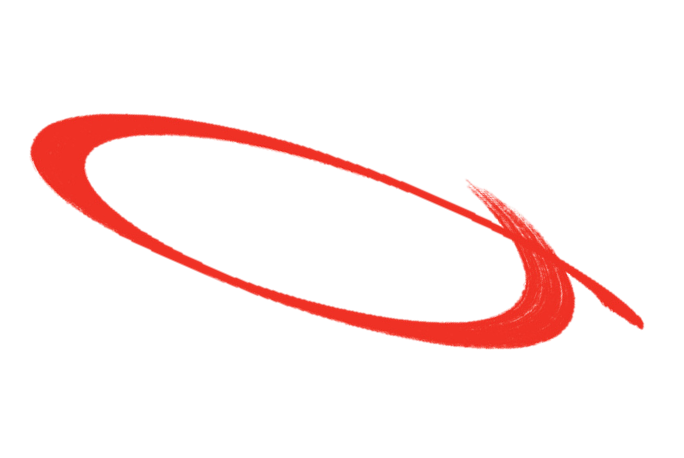 Non-statistical (administrative, business and other) sources
Statistical sources
‘Voluntary disclosure’ reporting
Intangible assets surveys
Voluntary
4
Surveying intangibles: the search for a model
From national to international surveys
5
Three IA surveys compared
6
Options for future IA (voluntary) surveys
7